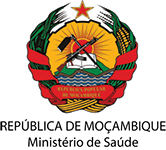 REPÚBLICA DE MOÇAMBIQUE
Ministério de Saúde
TRATAMENTO E REABILITAÇÃO NUTRICIONAL 
VOLUMEN II: ADOLESCENTES E ADULTOS
Nutrição e HIV
Tópicos
Nutrição e HIV
Necessidades Nutricionais 
Alimentação para Pessoas com HIV
Manejo Nutricional das Complicações relacionadas ao HIV
Medicamentos e Alimentação
Manejo da toxicidade da terapia Anti-Retroviral através da dieta
Revisão do módulo
2
Texto de Apoio 6.1 Nutrição e HIV
Objectivos da Aprendizagem
Conhecer a relação existente entre a Desnutriçao e o HIV

Textos de Apoio
Texto de Apoio 6.1 Nutrição e HIV
3
[Speaker Notes: Topico obrigatório – 45 minutos]
Nutrição e HIV
A desnutrição e a infecção pelo HIV operam numa relação sinergética. 
O aumento das necessidades nutricionais não supridas, aliadas  à falta de apetite e os problemas de absorção intestinal, bem como, outras complicações relacionadas ao HIV contribuem para desnutrição.
4
[Speaker Notes: Este grupo de pacientes (nutricionalmente mais vulneráveis) tem prioridade nos programas de reabilitação nutricional, devido às suas necessidades acrescidas em nutrientes e energia, em relação a população no geral.]
Nutrição e HIV
A etiologia da desnutrição no HIV é multifactorial e ocorre devido a:
Mudança no gasto energético, que é causado pelo aumento da taxa do metabolismo basal, devido à febre e à infecção instalada.
A má absorção de nutrientes, que é causada pelo comprometimento da mucosa intestinal, resultante das infecções oportunistas do tracto gastrintestinal ou mesmo da acção directa do vírus do HIV. Esta condição acaba agravando o quadro clínico do paciente e provoca interferência na absorção dos medicamentos usados contra o HIV.
Ingestão alimentar diminuída, que é causada muitas vezes pela baixa disponibilidade de alimentos, situação financeira precária,  anorexia, da fadiga (limita a compra e a preparação dos alimentos), das náuseas, dos vómitos, das afecções na boca e no esófago (que causam dor durante a mastigação e deglutição), da dispnéia, das doenças neurológicas, da depressão, da ansiedade, ou mesmo devido aos efeitos colaterais do uso dos medicamentos que afectam a alimentação e nutrição adequada.
5
Nutrição e HIV
Os pacientes portadores do HIV devem receber de preferência alimentos nutricionalmente saudáveis (balanceados e adequados às necessidades individuais) com a finalidade de melhorar o estado nutricional, níveis de linfócitos T – CD4, a absorção intestinal, e reduzir as complicações causadas pelo uso dos anti-retrovirais (diarréia, lipodistrofia, e outros).
6
Nutrição e HIV
As alterações nutricionais em pacientes com HIV ocorrem principalmente devido aos seguintes agravantes clínicos:
Infecções oportunistas
Alterações neurológicas
Factores psicológicos (depressão e ansiedade)
Interacções drogas-nutrientes
Deficiência de micronutrientes
Febre por mais de 30 dias (intermitente ou constante) 
Baixa ingestão calórica, causada na maior parte das vezes por alterações do tracto gastrointestinal  
Alterações metabólicas: aumento do gasto energético, alterações proteicas e lipídicas e hiperglicemia
7
Texto de Apoio 6.2 Necessidades nutricionais para pessoas vivendo com HIV
Objectivos da Aprendizagem
Conhecer as necessidades nutricionais para pessoas vivendo com HIV

Textos de Apoio
Texto de Apoio 6.2 Necessidades nutricionais para pessoas vivendo com HIV 
Texto de Apoio 6.3 Exercício das necessidades nutricionais
8
Necessidades nutricionais para pessoasvivendo com HIV
Uma nutrição adequada é importante para evitar a perda de peso,  manter o peso, e combater a infecção.
Uma nutrição adequada é importante para evitar a perda de peso,  manter o peso, e combater a infecção.
Neste grupo de indivíduos as necessidades energéticas estão aumentadas devido a infecção pelo HIV, as infecções oportunistas e das mudanças no metabolismo.
9
[Speaker Notes: ASPU é um produto especialmente formulado para o tratamento da DAM. Cada saqueta contém 92 gramas e tem 500 quilocalorias, 12,5 gramas de proteínas e 32,9 gramas de gordura.]
Necessidades nutricionais para pessoasvivendo com HIV
A Organização Mundial da Saúde (OMS, 2003) recomenda que as PVHS, devem consumir mais energia do que a população no geral para poderem satisfazer as necessidades energéticas acrescidas, resultantes da infecção e das alterações metabólicas causadas pelo vírus do HIV.
Estas necessidades energéticas variam com o estágio de infecção.
Um adulto infectado pelo HIV e sem sintomas (assintomático) requer uma quantidade de energia 10% maior do que o nível recomendado para um adulto não infectado. 
Um adulto infectado pelo HIV com sintomas (sintomático) requer uma quantidade adicional de energia de 20%–30% acima do nível recomendado para um adulto não-infectado.
10
Necessidades nutricionais para pessoasvivendo com HIV
Necessidades energéticas em indivíduos infectados pelo HIV (kcal/dia)
Fonte: WHO 2004. Nutrient Requirements for People Living with HIV/AIDS. Report of a Technical Consultation, 13–15 May, 2003. Geneva: WHO.
11
[Speaker Notes: MAE consiste numa mistura de cereais e outros ingredientes (por exemplo: soja, leguminosas, sementes oleaginosas, leite em pó desnatado, açúcar e/ou óleo vegetal) e enriquecidos com uma pré-mistura de vitaminas e minerais.]
Necessidades nutricionais para pessoasvivendo com HIV
Recomendações para aumentar a quantidade de energia obtida dos alimentos
Comer pequenas quantidades de comida, mas com maior frequência (mais vezes ao dia).
Utilizar alimentos energéticos (de base e de energia concentrada) na sua alimentação diária como papa de cereais, mel, sementes, biscoitos, polpas de frutas com mel. 
Enriquecer os seus pratos com: leite em pó, gema de ovo, sementes torradas e piladas, óleo, etc.
Ter alimentos sempre próximos de si, para comê-los sempre que estiver com fome.
12
[Speaker Notes: Nota: refira aos participantes para as instruções para preparação da MAE.]
Necessidades nutricionais para pessoasvivendo com HIV
Necessidades proteicas em pessoas vivendo com HIV
A ingestão de proteínas recomendada para adultos saudáveis não infectados pelo HIV é de 12% – 15% do consumo energético total.
Até ao momento não há evidências de que PVHS necessitam de quantidades adicionais de proteínas.
PVHS devem manter um consumo energético adequado para o seu estado, especialmente durante os períodos de doença, de modo a evitar que o organismo recorra as proteínas estruturais e funcionais como fonte de energia.
13
Necessidades nutricionais para pessoasvivendo com HIV
Necessidades em Lípidos (gorduras) em pessoas vivendo com HIV 
Gordura na dieta é uma boa fonte de ácidos gordos essenciais e energia concentrada.
O consumo diário recomendado de gordura para um adulto saudável é 20%–35% do total de calorias.
 A Organização Mundial de Saúde não recomenda as PVHS a consumir uma percentagem maior de  gordura (20-35%)    na sua dieta total.
Pessoas em TARV (devido ao risco de dislipidémia) ou com diarreia persistente poderão precisar de aconselhamento individual em relação ao consumo de gordura.
14
Necessidades nutricionais para pessoasvivendo com HIV
Necessidades em micronutrientes para pessoas vivendo com HIV 
PVHS comumente têm deficiências de vitaminas (A, C, E, B6 e B12 e ácido fólico) e minerais (zinco, ferro e selénio), devido a perdas excessivas destes micronutrientes na urina (causado pelo elevado catabolismo). 
PVHS devem ser suplementadas (cautelosamente e sobre orientação dos profissionais de saúde, pois este procedimento pode ser perigoso) para retardar a progressão da doença para estádios mais avançados.
 Hiperdosagens de vitaminas e minerais, na maioria dos casos, provocam efeitos tóxicos ao organismo, podendo acarretar inibição da absorção dos ARV. 
A OMS não recomenda que pessoas vivendo com HIV consumam quantidades de micronutrientes acima dos recomendados para população em geral.
15
[Speaker Notes: N.B.: O ATPU deve ser priorizado para as crianças e adolescentes com desnutrição aguda grave (DAG). Nos distritos onde não existem quantidades suficientes de ATPU para crianças e adolescentes com DAG, as crianças e adolescentes com DAM não devem receber ATPU.]
Texto de Apoio 6.3 Exercício das necessidades nutricionais
Paciente M de 30 anos, sexo masculino, apresentou-se na consulta de seguimento TIO/TARV referindo que há mais de duas semanas, sente falta de apetite, que a cintura das suas calças estão largas e sente-se muito fraco. O provedor de saúde fez avaliação clínica do paciente e comparou a mesma com o último registo que havia feito, onde constatou que, o paciente havia perdido cerca de 10% do seu peso corporal. 
 De acordo com o texto acima responde as seguintes perguntas abaixo:  
Quais são as necessidades energéticas em kcal diárias deste paciente? 
Mencione três alimentos energéticos que conheces que poderão ajudar na recuperação do paciente?
Existe uma diferença em necessidades energéticas entre e uma PVHIV assintomático e uma pessoa sintomática? Justifique a sua resposta.
16
Resolução do Exercício das necessidades nutricionais
Paciente M de 30 anos, sexo masculino, apresentou-se na consulta de seguimento TIO/TARV referindo que há mais de duas semanas, sente falta de apetite; que a cintura das suas calças estão largas e sente-se muito fraco. O provedor de saúde fez avaliação clínica do paciente e comparou a mesma com o último registo que havia feito, onde constatou que: o paciente havia perdido cerca de 10% do seu peso corporal. 
De acordo com o texto acima responde as seguintes perguntas abaixo:   
Quais são as necessidades energéticas em kcal diárias que o paciente deverá consumir?
R: O paciente M é um adulto infectado pelo HIV sintomático (falta de apetite, perda de peso e fraqueza) e requer uma quantidade adicional de energia de 20% acima do nível recomendado para um adulto não-infectado, e em media requer cerca de 2600 Kcal/dia de necessidades energéticas. 
Mencione três alimentos energéticos que conheces e que poderão ajudar na recuperação do paciente?
R: Papas de cereais, mel, sementes (torradas e piladas), biscoitos, polpas de frutas com mel, leite condensado, etc
Existem outros alimentos que não constam no texto de apoio que se deve ter em consideração se um dos grupos mencionar tais como:. óleos vegetais, gorduras animais, manteiga, coco, açúcar, sementes de gergelim, girassol, amendoim, e castanha de caju.
Existe uma diferença em necessidades energéticas entre uma PVHV assintomático e o paciente M? Justifique a sua resposta. 
R: Sim, uma PVHIV sintomática requer quantidades de energia maiores, isto é cerca de 20-30% das necessidades de um indivíduo não infectado, enquanto o PVHV assintomático somente requer cerca de 10% de energia adicional em comparação com as necessidades energéticas normais.
17
Texto de Apoio 6.4 Alimentação para pessoas com HIV
Objectivos da Aprendizagem 
Conhecer a importância da alimentação para pessoas com HIV 
  
Textos de Apoio 
Texto de Apoio 6.4 Alimentação para pessoas com HIV
18
Alimentação para pessoas com HIV
Na infecção pelo HIV, a doença e as suas intercorrências constituem elementos agravantes do estado nutricional dos pacientes.
Uma boa alimentação minimiza os efeitos colaterais indesejáveis decorrentes da terapia anti-retroviral e dos sintomas das infecções oportunistas.
A intervenção nutricional deve actuar em todos os estágios da doença com o objectivo de oferecer um suporte nutricional adequado.
19
Alimentação para pessoas com HIV
Exemplo refeições saudáveis para pessoas que vivem com HIV
20
Texto de Apoio 6.5 Orientações nutricionais para gestão das complicações relacionadas ao HIV
Objectivos da Aprendizagem 
Conhecer as complicações médicas mais frequentes relacionadas ao HIV
Saber fazer o manejo nutricional das complicações medicas relacionadas ao HIV
 
Textos de Apoio
Texto de Apoio 6.5 Manejo nutricional das complicações relacionadas ao HIV
21
Orientações nutricionais para gestão das  complicações relacionadas ao HIV
Perda de Apetite 
Comer pequenas quantidades de alimentos mas, com maior frequência (mais vezes ao dia)
Praticar exercícios físicos, estes aumentam o apetite (ex: caminhar, ir à horta e outras actividades domésticas) 
Comer os seus alimentos favoritos 
Evitar alimentos com odor forte 
Beber muitos líquidos, de preferência entre as refeições e não durante as refeições
Não consumir bebidas alcoólicas
22
Orientações nutricionais para gestão das complicações relacionadas ao HIV
Perda de Apetite 
Instruir o cuidador/responsável para lhe preparar as refeições 
Fazer e consumir as refeições com a família ou amigos 
Temperar a comida com limão e algumas ervas (salsa, coentros) de modo a estimular o apetite 
Comer sempre que estiver com fome
23
[Speaker Notes: 10 minutos para resolução.]
Orientações nutricionais para gestão das complicações relacionadas ao HIV
Náuseas e Vómitos
Comer pequenas quantidades de comida mas com maior frequência (mais vezes ao dia).
Se estiver a vomitar, tomar SRO para evitar a desidratação (siga as instruções de preparação contidas na embalagem).
Beber líquidos depois das refeições e durante as refeições em pequenas  quantidades 
Comer alimentos secos, salgados tais como o pão. 
Evitar alimentos com odor forte, muito condimentados (com muitos temperos), com muita gordura ou muito doces. 
Evitar ficar com o estômago vazio, o que pode piorar a náusea. 
Evitar dormir imediatamente depois de comer; aguardar pelo menos uma hora. 
Deslocar-se à Unidade Sanitária se os sintomas persistirem por mais de 2–3 dias.
24
Orientações nutricionais para gestão das complicações relacionadas ao HIV
Feridas/Infecções na Boca e/ou dor ao engolir 
Lavar e limpar a boca depois de cada refeição com um pano de algodão e uma solução feita com: uma chávena de água morna e limpa (ex. previamente fervida ou tratada com por exemplo cloro ou Certeza) e misturada com uma colher de chá de sal; OU bochechar com uma solução feita com: uma colher de sopa de sal ou bicarbonato de sódio numa chávena de água morna, pelo menos duas vezes por dia, de manhã e à noite. 
Pilar um dente de alho, misturar com água, e bochechar. 
Evitar frutos cítricos, tomate, alimentos com temperos e muito doces, e alimentos pegajosos ou duros. 
Comer alimentos frios ou à temperatura ambiente.
25
[Speaker Notes: Tópico obrigatório – 30 minutos]
Orientações  nutricionais para gestão das complicações relacionadas ao HIV
Feridas/Infecções na Boca e/ou dor ao engolir 
Comer alimentos suaves ou esmagados tais como papas, batatas cozidas e esmagadas ou vegetais, e frutos e sopas. 
Beber líquidos com uma palhinha ou colher para facilitar a deglutição. 
Não consumir bebidas alcoólicas e cigarros, que podem provocar irritação nas feridas da boca e reduzem a circulação sanguínea, retardando o tempo de cicatrização. 
Inclinar a cabeça para trás quando estiverem a engolir, de modo a facilitar a deglutição.
26
[Speaker Notes: Refira os participantes ao quadro 5.2]
Orientações nutricionais para gestão das complicações relacionadas ao HIV
Diarreia 
Comer pequenas quantidades de alimentos mas, com maior frequência (mais vezes ao dia).
Beber muitos líquidos, especialmente SRO (siga as instruções de preparação contidas na embalagem). 
Beber água de arroz ou água de lanha/côco. 
Comer alimentos pastosos em quantidades pequenas mas com maior frequência (ex: papas fermentadas, batata doce cozida e esmagada).
Evitar alimentos muito gordurosos e doces.
Comer as frutas sem casca. 
As hortícolas têm que ser cozidas/cozinhadas antes de serem consumidas.
27
[Speaker Notes: Tópico obrigatório – 30 minutos]
Orientações nutricionais para gestão das complicações relacionadas ao HIV
Diarreia 
Não tomar café nem bebidas alcoólicas. 
Não comer os alimentos muito quentes ou muito frios porque estimulam os intestinos e pioram a diarreia, deixar as alimentos a arrefecer um pouca depois de cozinhar. 
Evitar alimentos que possam causar gases ou cólicas, tais como o feijão, repolho, e a cebola. 
Evitar alimentos picantes e com temperos.
Não tomar leite, dar preferência ao iogurte. 
Lavar as mãos com água corrente e sabão ou cinza depois de usar a latrina, manusear fezes ou limpar alguém que tenha defecado, lavar as mãos antes e depois de manusear animais, fezes de animais ou cuidar alguém que esteja doente. Também deve lavar as mãos com água corrente e sabão ou cinza antes e depois de preparar ou comer os alimentos, bem como quando, estiver a dar de comer ou a medicar alguém.
28
[Speaker Notes: Quais são as dificuldades que têm encontrado
Como tem ultrapassado estas dificuldades]
Orientações nutricionais para gestão das complicações relacionadas ao HIV
Anemia
Comer alimentos ricos em ferro:
Alimentos de origem animal como carnes vermelhas, miudezas e ovos.
Alimentos de origem vegetal como: Feijão e folhas verdes escuras (espinafre, folhas de abóbora, folhas de mandioqueira, moringa, etc.).
Comer alimentos ricos em Vitamina C com as refeições ou logo a seguir às refeições, para potencializar a absorção de ferro. Exemplo: laranjas, tangerina, toranja, tomate. 
Não tomar café, chá e coca-cola com as refeições, pois estes interferem na absorção de ferro.
Desparasitar periodicamente, pelo menos uma vez em cada seis meses.
Seguir correctamente o tratamento da malária, em indivíduos com teste para malária positivo
29
[Speaker Notes: Tópico obrigatório – 30 minutos]
Orientações nutricionais para gestão das complicações relacionadas ao HIV
Mudança de sabor (sabor metálico) ou boca
Usar o sal, temperos, ervas e limão ao preparar alimentos para disfarçar as sensações de sabor estranho. 
Em caso de sabor metálico na boca, prefira peixe e ovos em vez de carne vermelha.
Comer alimentos macios (pastosos ou bem esmagados).
Beber sumos ácidos (limão, laranja ou anánas) e adicionar vinagre ou limão aos alimentos para disfarçar o sabor metálico. 
Tentar diferentes texturas de alimentos incluindo alimentos duros e enrugados (ex: fruta) e suaves e lisos (ex: papas, doce de arroz). 
Mastigar bem os alimentos.
30
Orientações nutricionais para gestão das complicações relacionadas ao HIV
Mudança de sabor (sabor metálico) ou boca
Comer com utensílios de plástico ou à mão, lavados usando água corrente e sabão ou cinza, para disfarçar o sabor metálico. 
Se a boca estiver seca, comer alimentos suaves, ou acrescentar molho aos alimentos, e beber pelo menos seis copos de líquidos por dia. 
Humedecer os alimentos antes de comê-los.
Lavar a boca com uma solução feita com uma colher de sopa de bicarbonato de sódio numa chávena de água morna pelo menos duas vezes por dia, de manhã e à noite.
31
Orientações nutricionais para gestão das complicações relacionadas ao HIV
Pirose e Flatulência 
Comer pequenas quantidades de comida mas com maior frequência (mais vezes ao dia).
Mastigar devagar e de boca fechada, evitar falar enquanto mastiga. 
Evitar alimentos que podem causar desconforto do estômago (relatados pelo paciente). 
Evitar alimentos que causam gases tais como o repolho, feijão, cebola, alho, pimento verde e beringela. 
Evitar comer 2–3 horas antes de dormir. 
Fazer as refeições sentado e, imediatamente após as refeições, evitar ficar sentado. Evitar alimentos com muitos temperos, gordurosos e doces. 
Não consumir álcool e não usar cigarros.
Evitar usar roupas muito apertadas na região do estômago.
Ao deitar, manter a cabeça mais elevada que o resto do corpo.
32
Orientações nutricionais para gestão das complicações relacionadas ao HIV
Prisão de ventre
Aumentar o consumo de água e outros líquidos, pelo menos oito copos por dia, em particular água fervida, filtrada ou tratada com cloro ou Certeza. 
Aumentar o consumo de frutas maduras como manga, pêra goiaba, papaia, amêndoas e vegetais tais como folhas verdes, feijão, ervilha, abóbora, cenoura, e tomate, pois estes são ricos em fibras e estimulam a motilidade intestinal.
Beber um copo de água morna de manhã em jejum.
Tomar uma colher de chá de óleo ou azeite.
Fazer exercícios físicos regularmente, como caminhadas.
Comer mais hortícolas cruas ou levemente cozidos e previamente higienizadas (por exemplo, lavar vegetais e frutas crus com água tratada).
33
Orientações nutricionais para gestão das complicações relacionadas ao HIV
Febre e Suores Noturnos 
Beber muito líquidos, mesmo que não tenha sede; principalmente água água tratada e armazenada de forma segura (fervida, filtrada, ou tratada com cloro ou Certeza, e armazenada num recipiente limpo e com tampa). 
Comer pequenas quantidades de comida mas com maior frequência para evitar a perda de peso; evitar omitir refeições.
Aumentar o consumo de energia comendo alimentos com energia concentrada, por exemplo, amendoim, sementes de gergelim, girassol torradas, sementes de abóbora, amêndoa de canho, castanha de caju, leite do coco, ou óleo.
Não ingerir bebidas alcoólicas.
De modo a baixar a febre: evite agasalhar-se demasiadamente e colocar uma toalha molhada e espremida na testa se necessário. 
Deslocar-se a Unidade Sanitária se os sintomas não melhorarem.
34
Texto de Apoio 6.6 Medicamentos e alimentação
Objectivos da Aprendizagem
Conhecer as recomendações alimentares básicas observadas na toma de medicamentos anti-retrovirais e para o controlo das infecções oportunistas. 

Texto de Apoio
Texto de Apoio 6.6 Medicamentos e alimentação
Texto de Apoio 6.7 Exercício: o caso do Mateus
35
Medicamentos e alimentação
Alguns dos ARVs e medicamentos para tratamento das doenças oportunistas podem provocar efeitos colaterais que interferem na ingestão, digestão e absorção dos nutrientes, com possível prejuízo ao estado nutricional do indivíduo.
Os nutrientes, ao interagir com estes medicamentos, podem comprometer a eficácia da terapia anti-retroviral (veja no Texto de Apoio 6.6).
36
Texto de Apoio 6.7 Exercício: o caso do Mateus
Mateus é um paciente de 29 anos, atendido trimestralmente na consulta TIO/TARV no C.S de Tsangano. Na sua última consulta, o provedor de saúde disse que ele tinha critério de elegibilidade para iniciar o TARV, deste modo, referi-o para as secções de aconselhamento pré-TARV.
Se o Mateus tivesse iniciado o TARV com AZT (Zidovudina) + 3TC (Lamivudina) +  NVP (Nevirapina), quais seriam as recomendações que o provedor de saúde deveria oferecer: 
          Responda com verdadeiro (V) ou falso (F)  
O Mateus poderá consumir álcool em pequenas quantidades após a toma dos medicamentos porque o álcool não interfere com à medicação. (     )
A comida reduz os efeitos colaterais da Lamivudina. (     )
A Zidovudina é um medicamento que deve ser prescrito em pacientes anémicos por estes responderem melhor ao tratamento comparativamente aos outros anti-retrovirais (     ) 
A Zidovudina é um medicamento que pode ser tomado com comidas pobres em gordura (     ) 
Alguns dos ARVs e medicamentos para tratamento das doenças oportunistas podem provocar efeitos colaterais que interferem na:
Escolha a resposta mais correcta
Ingestão e digestão
Absorção
Ingestão, digestão, e absorção
Nenhuma das respostas acima está correcta
37
Resolução do Exercício: o caso do Mateus
Responda com verdadeiro (V) ou falso (F)
O Mateus poderá consumir álcool em pequenas quantidades após a toma dos medicamentos, porque o álcool não interfere com à medicação. (F)
A resposta da alinha a) é falsa  porque o álcool interfere com a medicação anti-retroviral que o Mateus irá tomar, isto é interfere com a toma da Lamivudina (3TC) e a Zidovudina (AZT)  (Veja no Texto de Apoio  6.6 Medicamentos e Alimentação).   
A comida reduz os efeitos colaterais da Lamivudina. (V)
A resposta da alínea b) é verdadeira porque a toma da Lamivudina com a alimentação (comida) diminui os efeitos colaterais da Lamivudina. (Veja no Texto de Apoio 6.6 Medicamentos e Alimentação)
38
Resolução do Exercício: o caso do Mateus
A Zidovudina é um medicamento que deve ser prescrito em pacientes anémicos porque estes respondem melhor ao tratamento comparativamente aos outros anti-retrovirais. (F) 
A resposta da alínea c) é falsa pós a Zidovudina é contra-indicado em pacientes anémicos, somente deve-se administrar a pacientes com Hgb ≥ 8 g/dl. (Veja  no Texto de Apoio 6.6 Medicamentos e Alimentação).
A Zidovudina é um medicamento que pode ser tomado com comidas pobres em gordura. (V)
A resposta da alínea d) é verdadeira porque os alimentos gordurosos interferem na absorção da Zidovudina. (Veja no Texto de Apoio 6.6 Medicamentos e Alimentação)
39
Resolução do Exercício: o caso do Mateus
Alguns dos ARVs e medicamentos para tratamento das doenças oportunistas podem provocar efeitos colaterais que interferem na:
Escolha a resposta mais correcta
Ingestão e digestão
Absorção
Ingestão, digestão, e absorção
Nenhuma das respostas acima está correcta
40
Texto de Apoio 6.8 Manejo da toxicidade da terapia anti-retroviral através da dieta
Objectivos da Aprendizagem 
No final deste tópico, os participantes devem ser capazes de:
Saber fazer o manejo das complicações básicas da toxicidade dos ARTs

Textos de Apoio 
Texto de Apoio 6.8 Manejo da toxicidade da terapia Anti-Retroviral através da dieta
41
Texto de Apoio 6.8 Manejo da toxicidade da terapia anti-retroviral através da dieta
Pacientes em TARV por um longo período podem se apresentar com alterações fisiopatologicas como por exemplo:
Dislipidémia
Hiperglicémia 
Osteoporose 
Lipodistrofia
42
Manejo da toxicidade da terapia anti-retroviral através da dieta
Dislipidémia
A Terapia Anti-retroviral Altamente Activa (HAART) que é a combinação de 3 ou mais medicamentos anti-retrovirais está associada a dislipidémia.
Caracterizada por:   
Hipertrigliceridémia
Hipercolestoronemia
Causada pelo acúmulo de uma ou mais lipoproteínas, devido à menor remoção das mesmas do plasma e/ou produção aumentada.
43
Manejo da toxicidade da terapia anti-retroviral através da dieta
A dislipidémia está associada a um aumento do risco de aterogénese, pancreâtite, e arteriosclerose, aumentando risco de morbilidade e mortalidade por doença coronária ou cerebrovascular.
Pacientes em TARV devem ser aconselhados a aumentar a sua actividade fisíca, o seu consumo de frutas, vegetais, ácidos gordos omega-3 presente nas sardinhas e outros peixes, leite de soja, semente de gergelim, semente de abóbora, e em alguns vegetais, tais como espinafre.
Os  pacientes devem também ser aconselhados a reduzir carboidratos refinados  como pão branco ou pasta, rebuçados, doce de coco, assim como reduzir o consumo de gorduras saturadas (de origem animal) para menos do que 7% do total das gorduras consumidas
44
Manejo da toxicidade da terapia anti-retroviral através da dieta
Hiperglicemia
Hiperglicémia é geralmente diagnosticada através de determinações periódicas de glicose em jejum ou fazendo um teste de tolerância à glicose.
Nos casos leves os profissionais de saúde devem aconselhar o paciente a reduzir a ingestão de carboidratos refinados, açúcares, e gorduras de má qualidade (ex.: manteiga, gordura animal), e estimular a prática regular de exercício físico.
Para casos moderados e graves, recomenda-se um controlo com um especialista.
45
Manejo da toxicidade da terapia anti-retroviral através da dieta
Osteoporose e Osteopénia 
Osteopénia e osteoporose ambos têm sido descritos em pacientes sob terapia antiretroviral altamente activa. A causa não foi estabelecida, embora os inibidores da protease do HIV-1 parecem ser os mais implicados. 
O despiste dessas condições clínicas têm que se ter em conta factores de risco para osteoporose, como história familiar, tabagismo, e uso de corticosteróides.
Os profissionais de saúde devem aconselhar o paciente a reduzir a ingestão de álcool, sódio (ex: sal e alimentos enlatados), bebidas gaseificadas, e bebidas com cafeína, a reduzir o tabagismo, e a aumentar a ingestão de alimentos ricos em cálcio e potássio (ex: verduras, frutas, e produtos lácteos) e vitamina D (ex: peixe oleoso, ovos, e fígado).
46
Revisão do módulo
Que tópicos foram abordados neste módulo?
Qual é o tópico que mais gostaram? Porquê?
O que é que aprenderam com o módulo?
47